COOPERATIVA FUTURE
https://futuremurciablog.wordpress.com/

Contacta con nosotros
E-mail: future@cecei.es
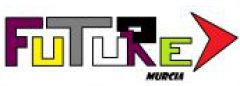 BROCHES
MONEDEROS
LLAVEROS IMÁN
COLGADOR DE FOTOS
COLLARES
PERCHA COLLARES